2018 Key Stage 1 SATsMathematics
Arithmetic
Reasoning Paper
End of Key Stage Teacher assessment 2018/19
Pre Key Stage 1 Teacher Assessment 2018/19
2018: KS1 Scaled Score Information
https://www.gov.uk/guidance/scaled-scores-at-key-stage-1?utm_source=154e084c-6233-46b2-a21d-c827d36af8e4&utm_medium=email&utm_campaign=govuk-notifications&utm_content=immediate
KS1 SATs Materials
https://assets.publishing.service.gov.uk/government/uploads/system/uploads/attachment_data/file/711209/STA187965e_2018_ks1_mathematics_Paper2_reasoning.pdf.pdf
KS2 SATs Materials
https://www.gov.uk/government/publications/key-stage-2-tests-2018-mathematics-test-materials?utm_source=786f35bf-7d88-46b9-b9f9-e4f2f3fddc9d&utm_medium=email&utm_campaign=govuk-notifications&utm_content=immediate
2018: KS1 Arithmetic
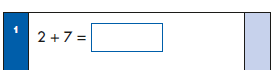 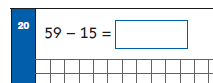 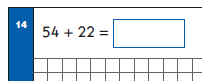 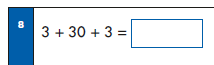 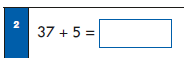 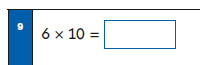 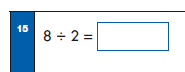 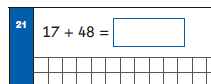 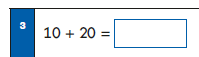 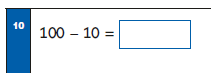 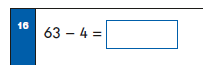 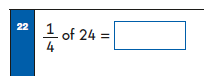 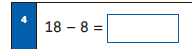 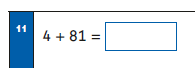 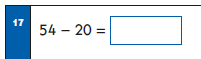 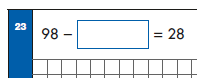 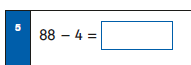 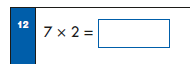 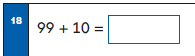 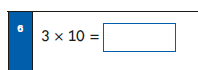 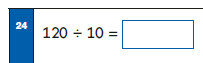 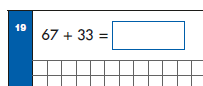 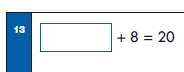 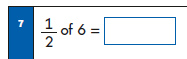 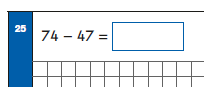 2018: KS1 Paper 2
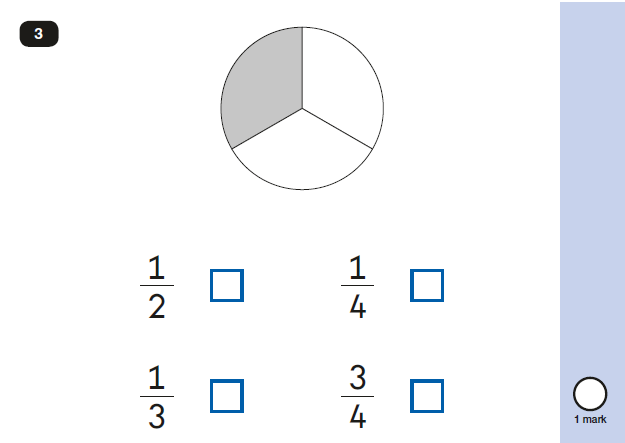 2018: KS1 Paper 2
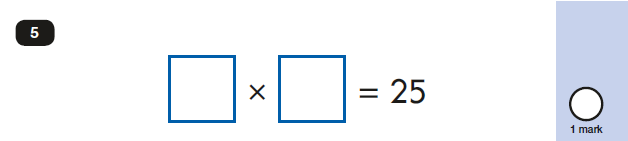 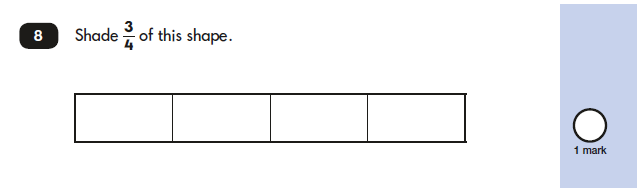 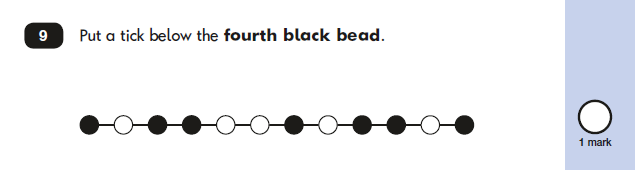 2018: KS1 Paper 2
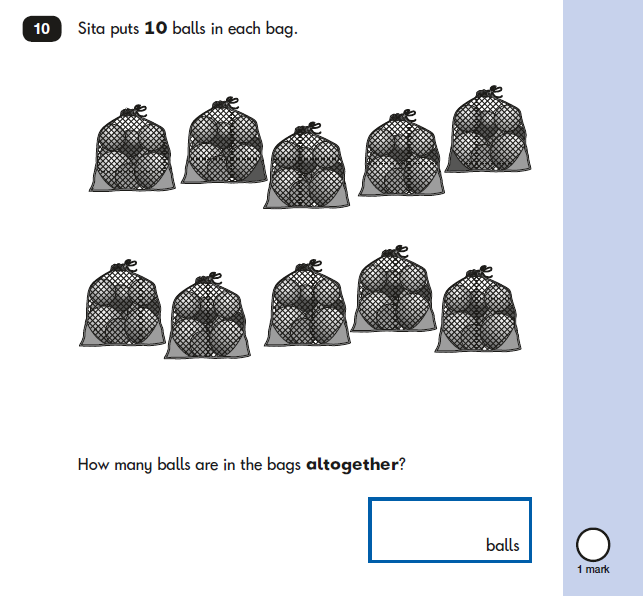 2018: KS1 Paper 2
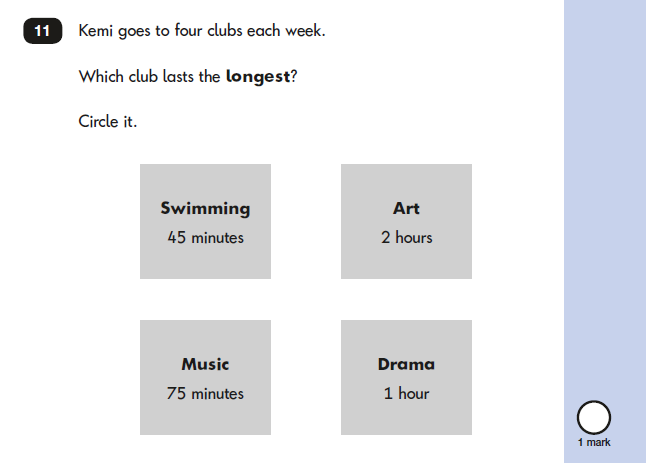 2018: KS1 Paper 2
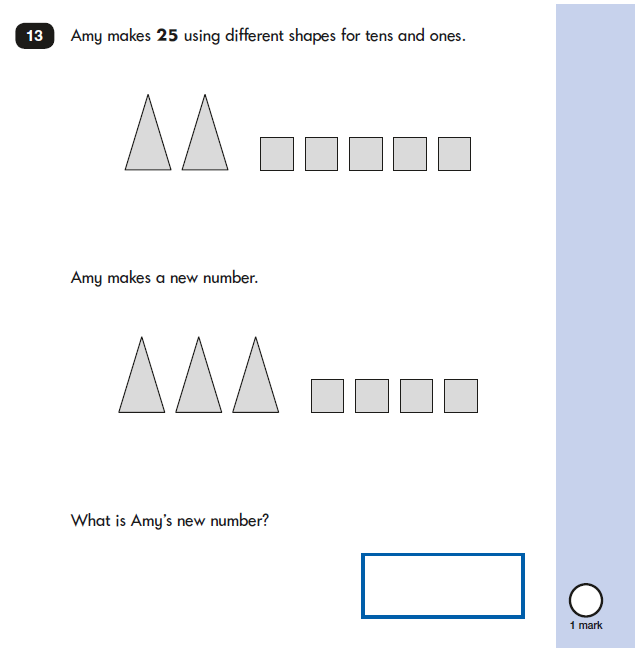 2018: KS1 Paper 2
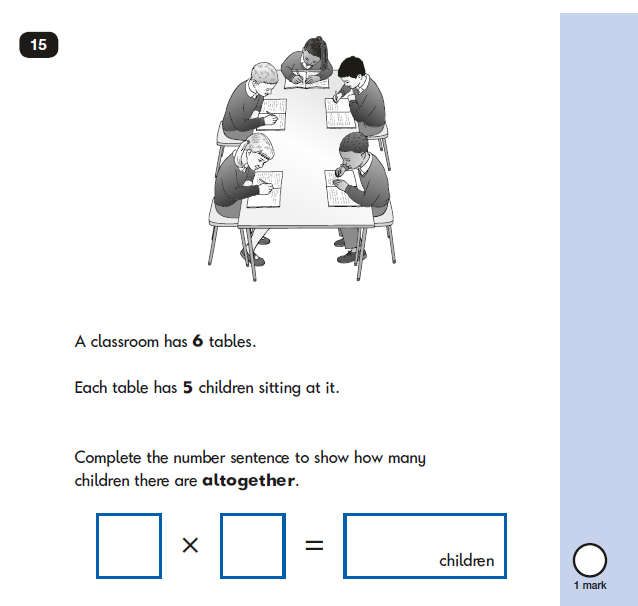 2018: KS1 Paper 2
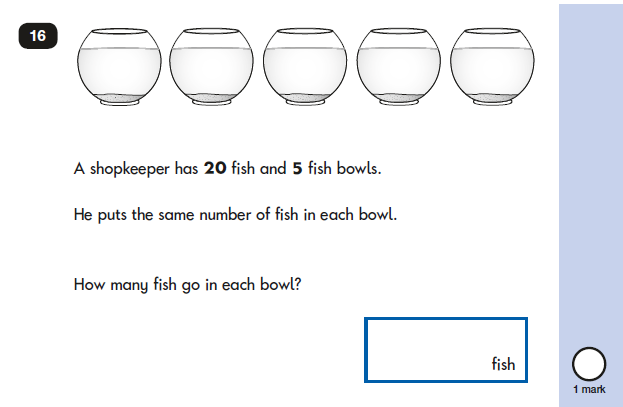 2018: KS1 Paper 2
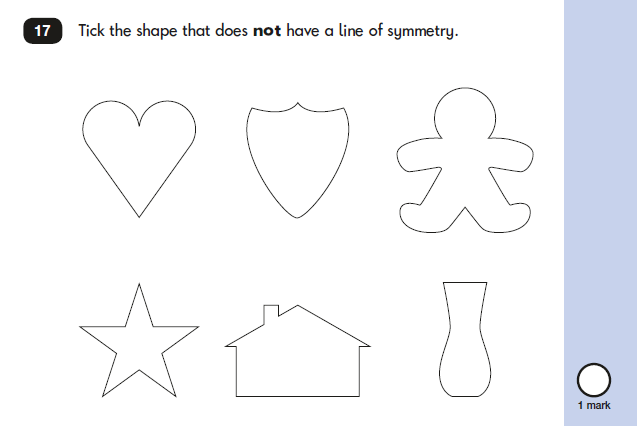 2018: KS1 Paper 2
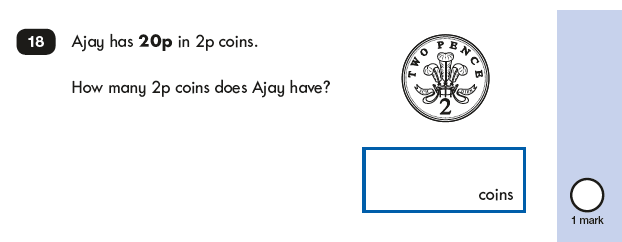 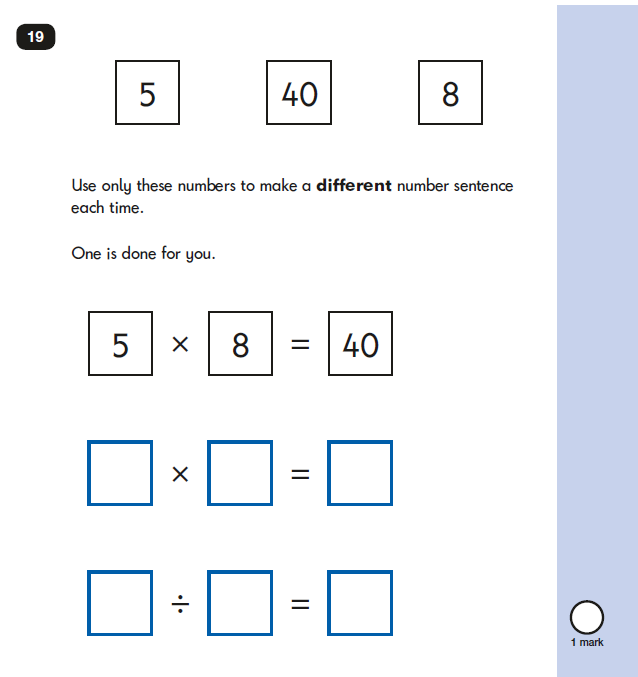 2018: KS1 Paper 2
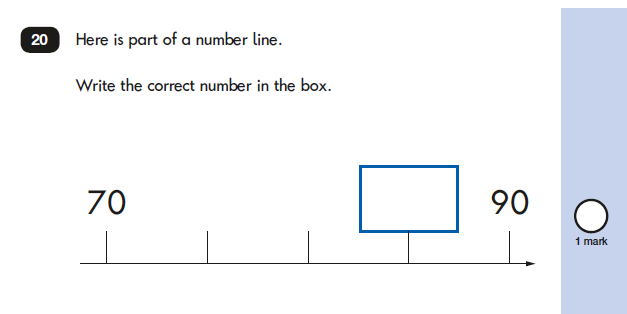 2018: KS1 Paper 2
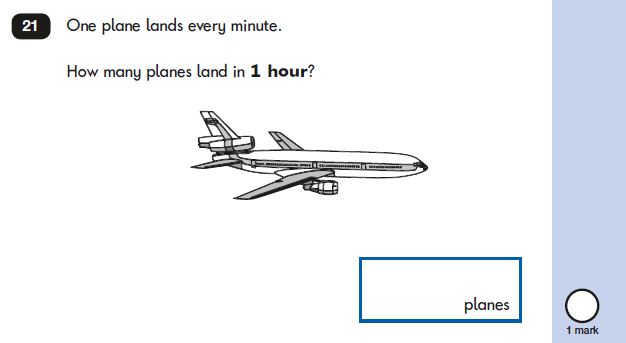 2018: KS1 Paper 2
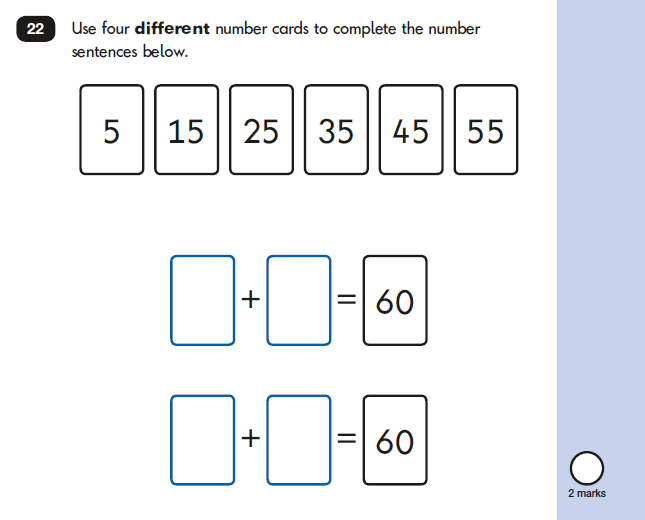 2018: KS1 Paper 2
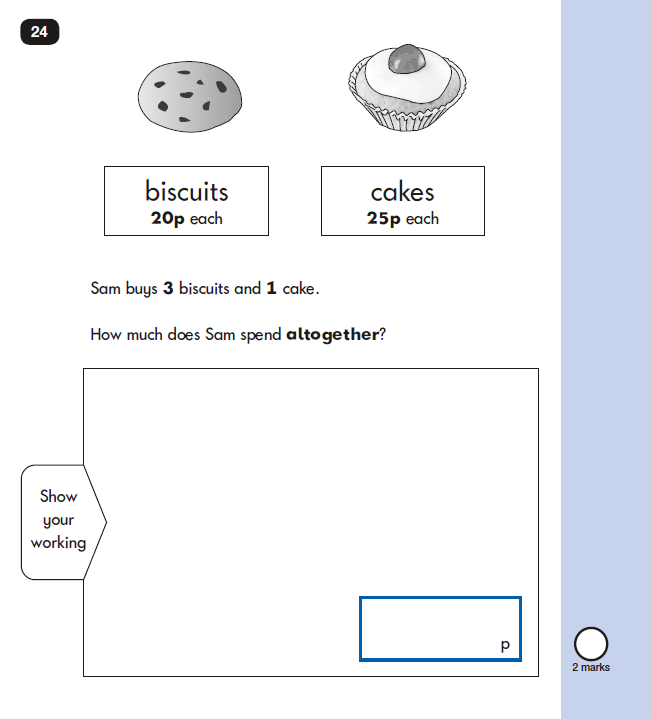 2018: KS1 Paper 2
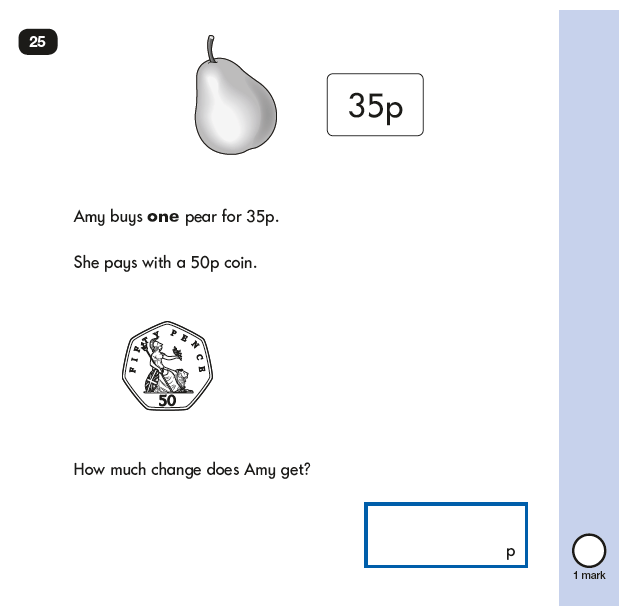 2018: KS1 Paper 2
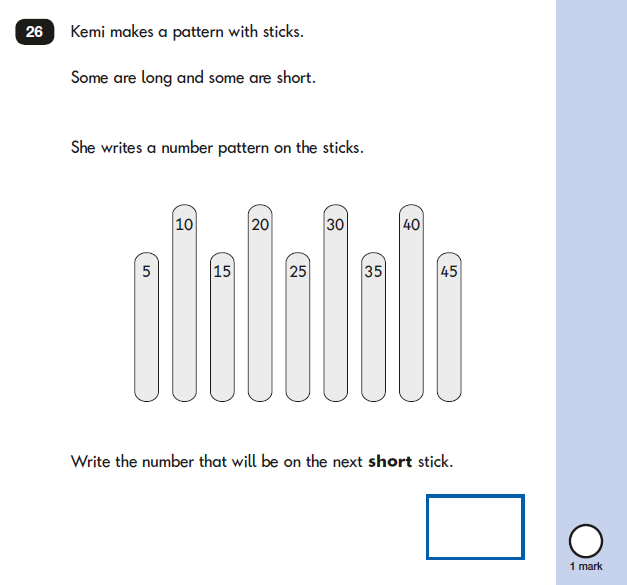 2018: KS1 Paper 2
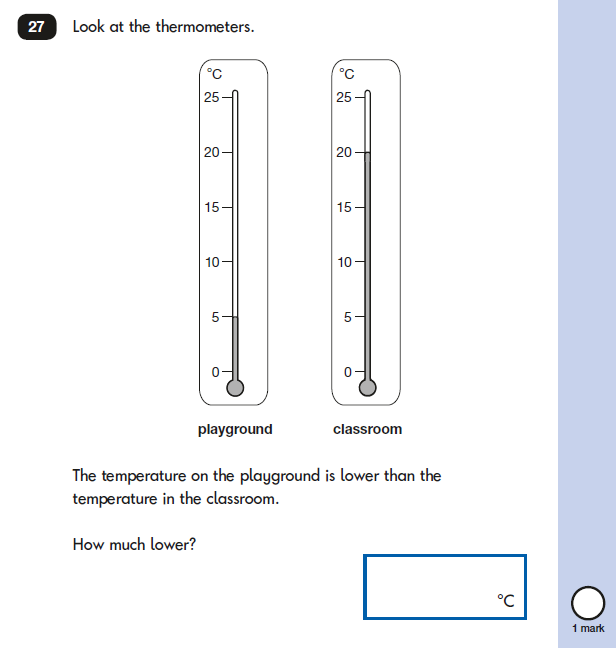 2018: KS1 Paper 2
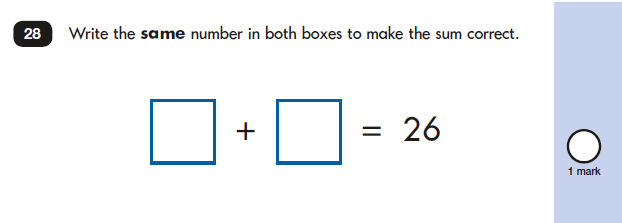 2018: KS1 Paper 2
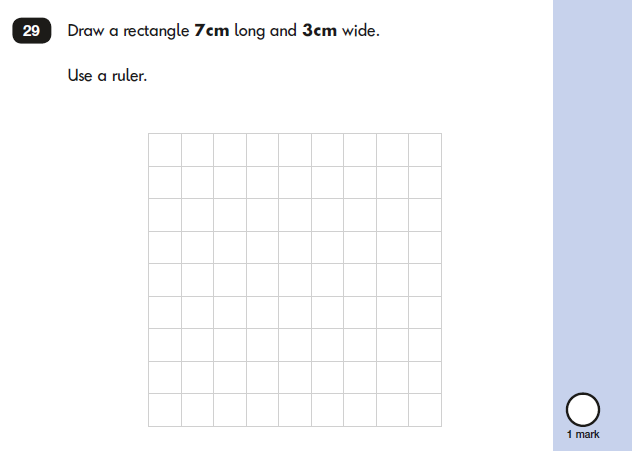 2018: KS1 Paper 2
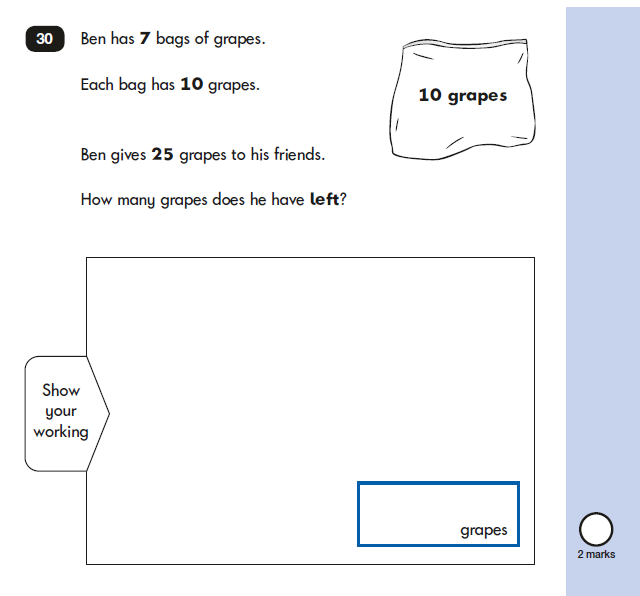 2018: KS1 Paper 2
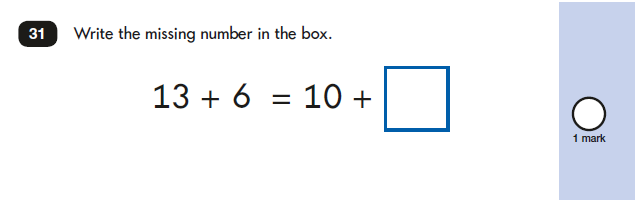 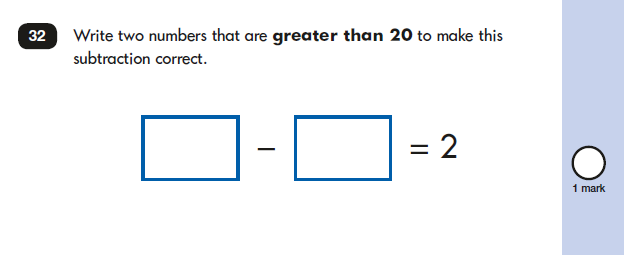 2018 KS2: Arithmetic paper (Y3/4)
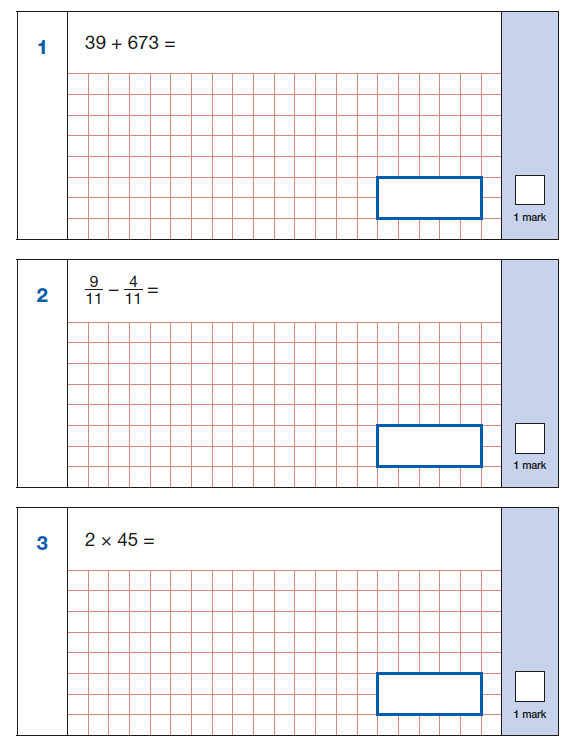 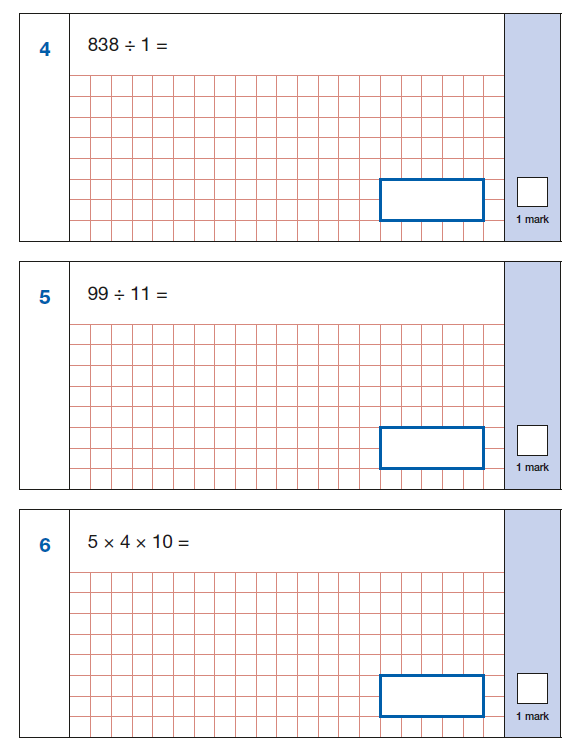 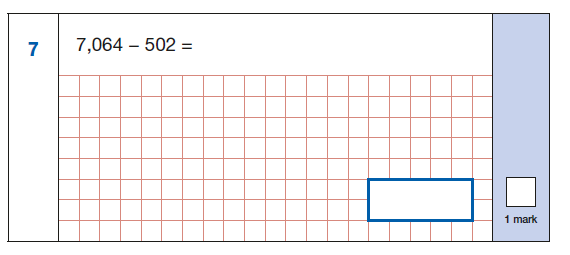 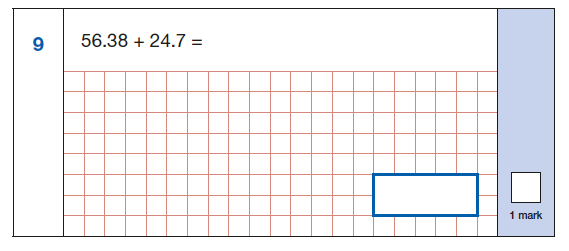 2018 KS2: Arithmetic paper (Y3/4)
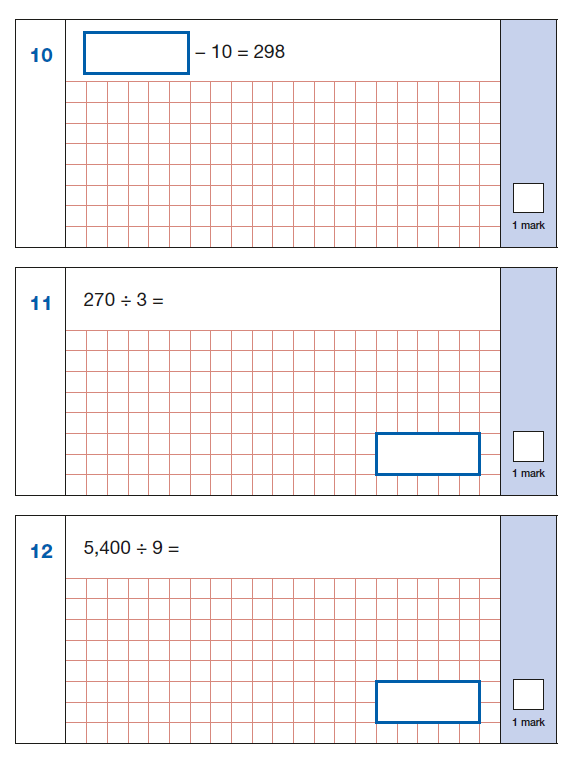 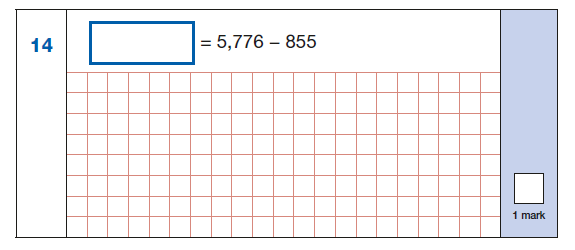 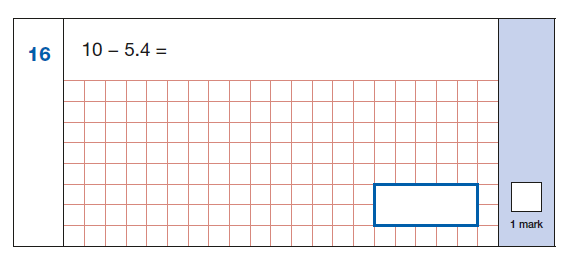 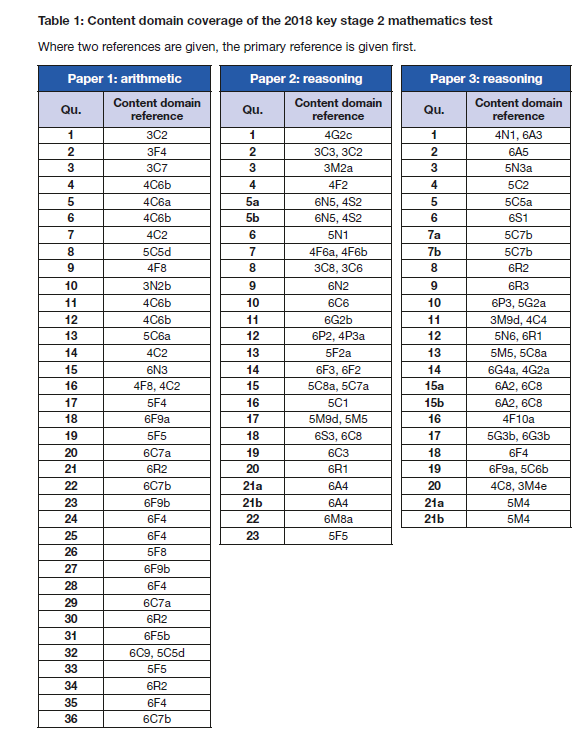 Key Stage 2 SATs 
mark scheme
Arithmetic: Y3x4; Y4x9
Paper 2: Y3x3; Y4x3
Paper 3: 4x Y3/4
2018 KS2: Paper 2
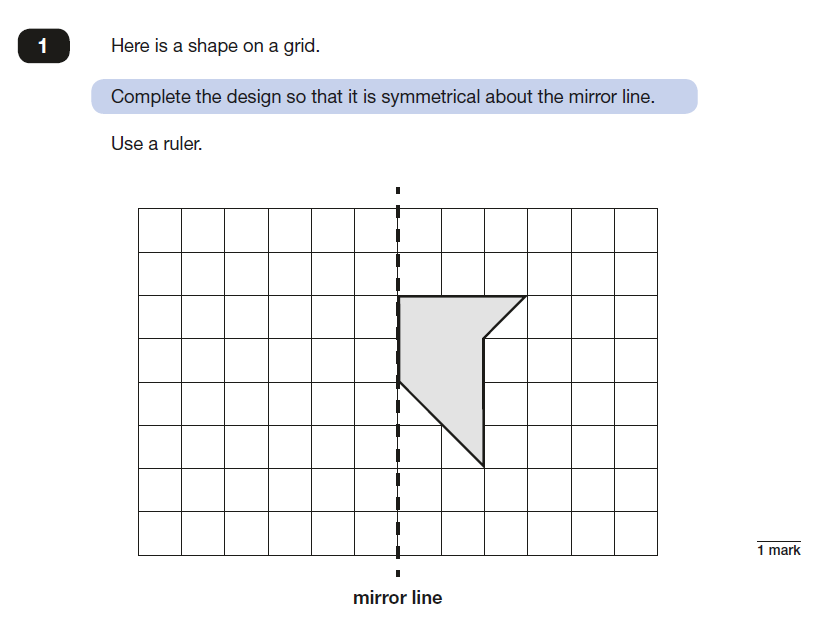 2018 KS2: Paper 2
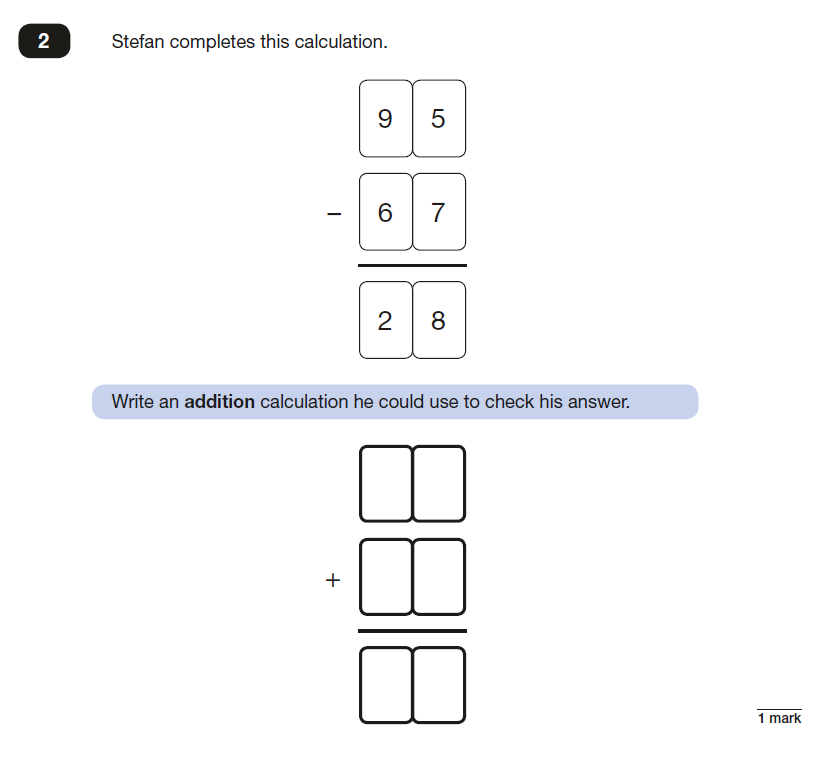 2018 KS2: Paper 2
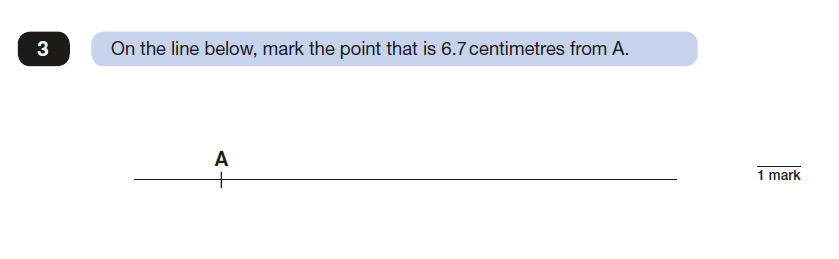 2018 KS2: Paper 2
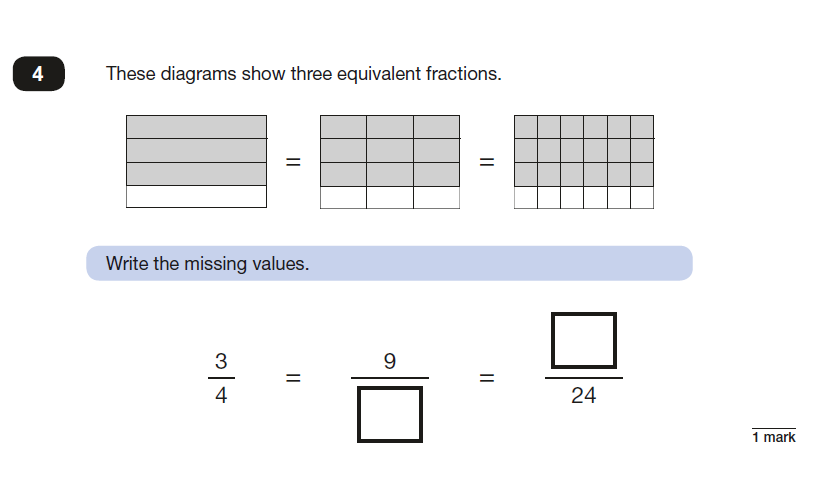 2018 KS2: Paper 2
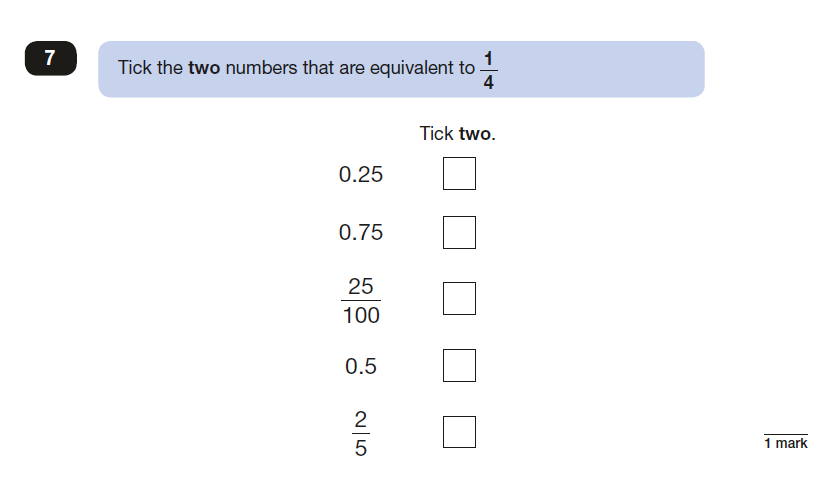 2018 KS2: Paper 2
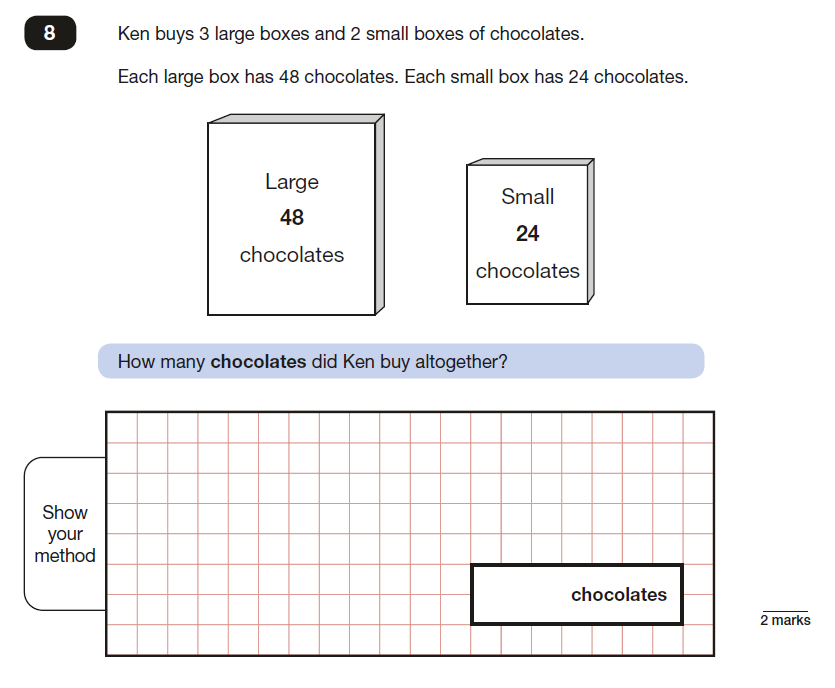 Q8: mark scheme
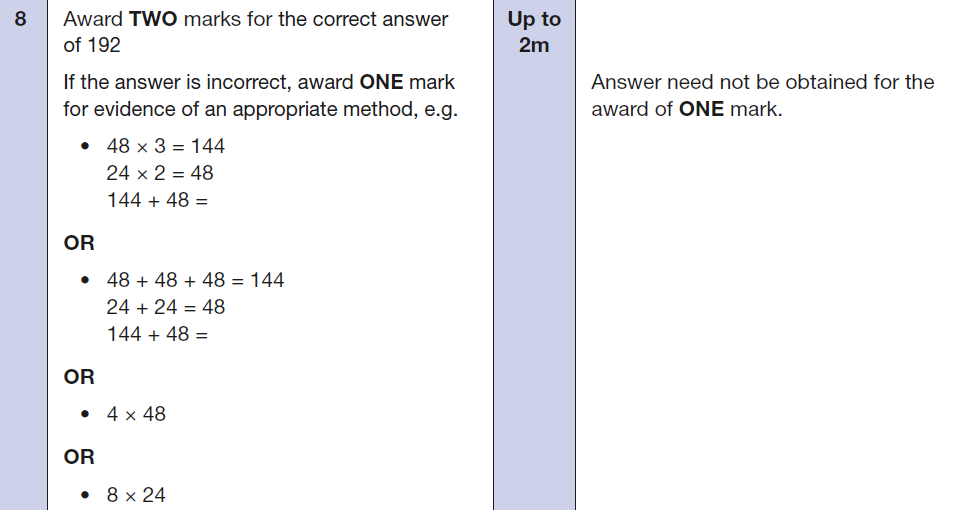 2018 KS2: Paper 3
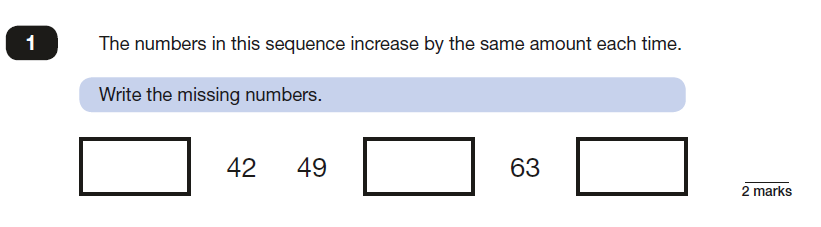 2018 KS2: paper 2Pupil conferencing
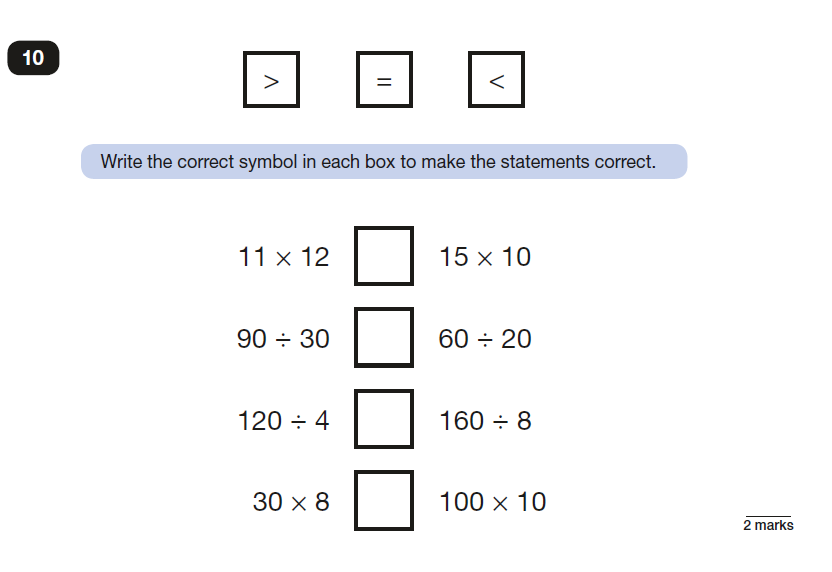 Mental/ written
Fact? Derived facts?
2018: KS2 Paper 2Pupil Conferencing
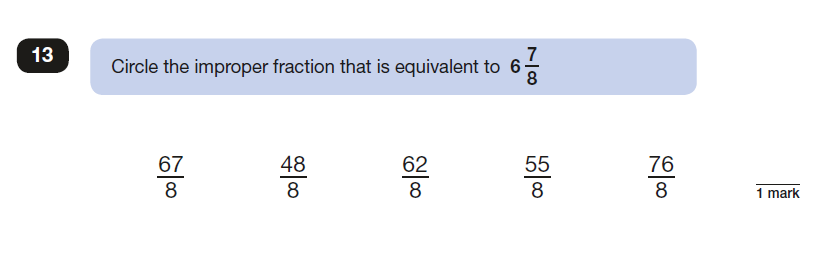 Models and images
Conceptual/ procedural understanding
Domain links
2018: KS2 Paper 2Pupil Conferencing
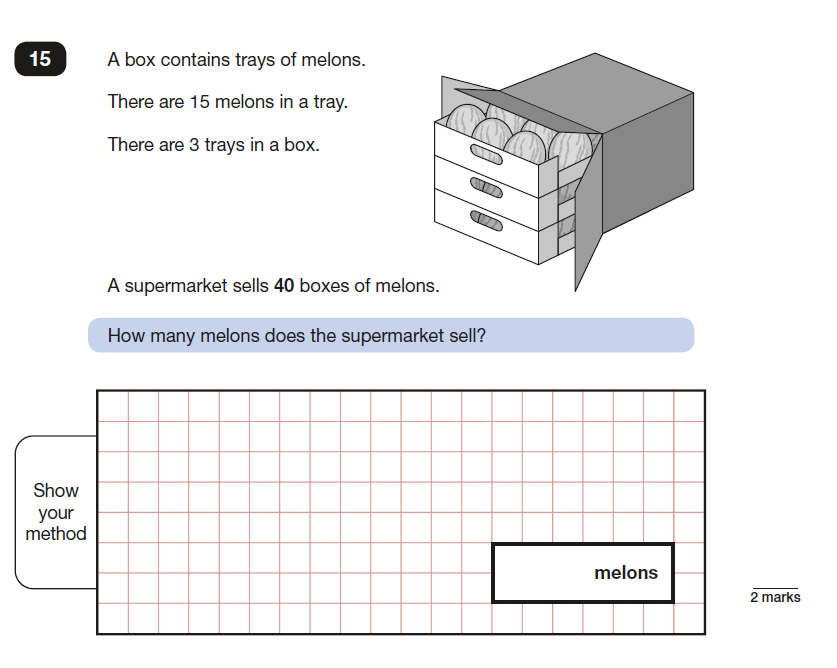 2018: KS2 paper 2Pupil Conferencing
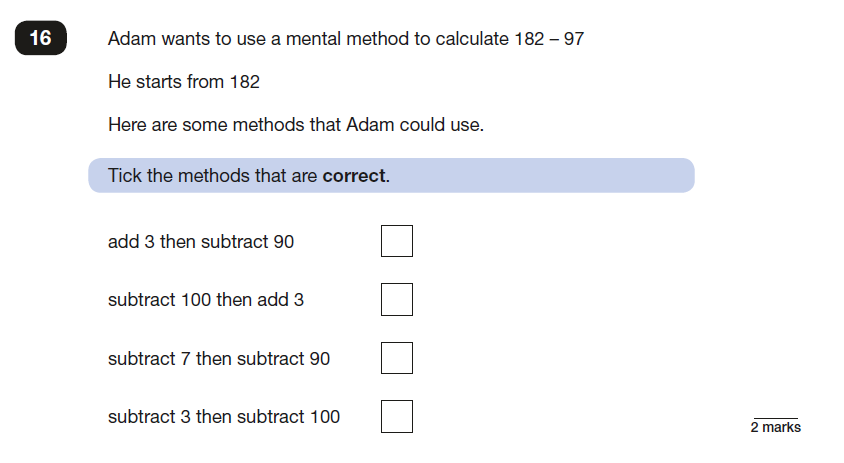 2018/19 Teacher Assessment Frameworks: KS1
Some changes made to the wording:
 AT WTS:
PV the same
Addition and subtraction: A more explicit need to reason – to show understanding – “explaining their method verbally, in pictures, or with apparatus”. Also better wording for number bonds focusing more on understanding structure
Geometry: higher expectation including reasoning about properties not just naming
Money/ coins included (new)
Doubles removed
At EXS: Mostly the same but better wording
Improvements for reading scale
No mention of estimation
Improvements for addition and subtraction 
At GDS
Mental calculation possibly now for EXS?
Same but much less wordy for multiplication and division
More focus on reasoning about addition and subtraction
No mention of comparing fractions of amounts
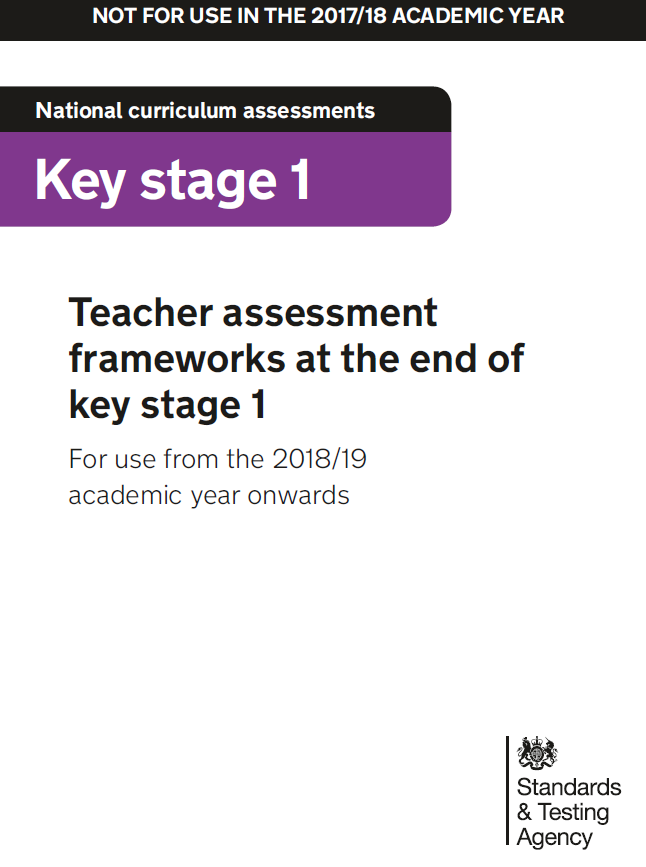 More detail shared at Key Stage 1 moderation sessions when the exemplification published
2018/19 Teacher Assessment Frameworks: Pre- KS1
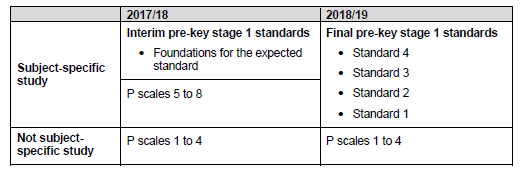 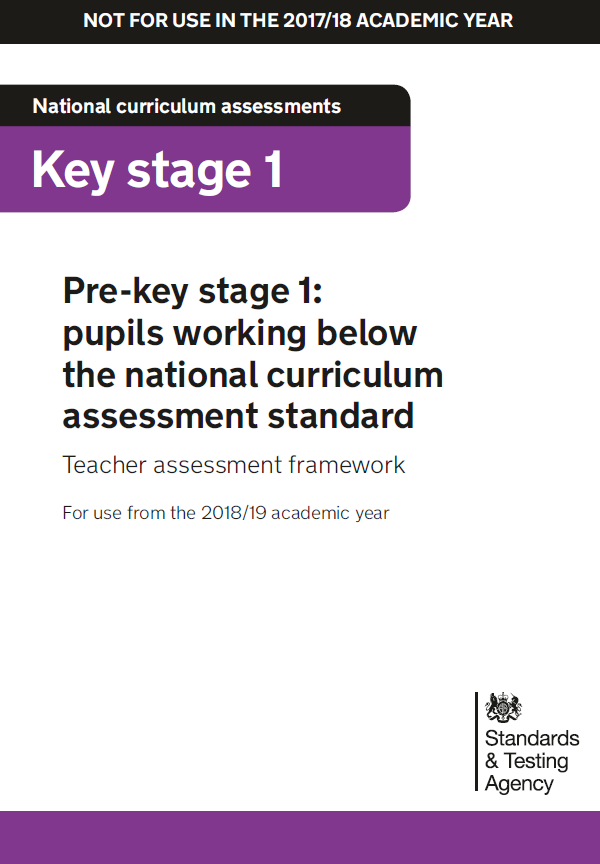 ‘Each subject framework has four standards containing ‘pupil can’ statements to support teacher judgements…’
‘The standards are not a formative assessment tool: they should not be used to track progress throughout the key stage or to guide individual programmes of study, classroom practice or methodology…’

‘Those reviewing school performance, including Ofsted inspectors, would not expect them to be used for anything other than summative assessment at the end of key stage 1.’
Pre Key stage 1
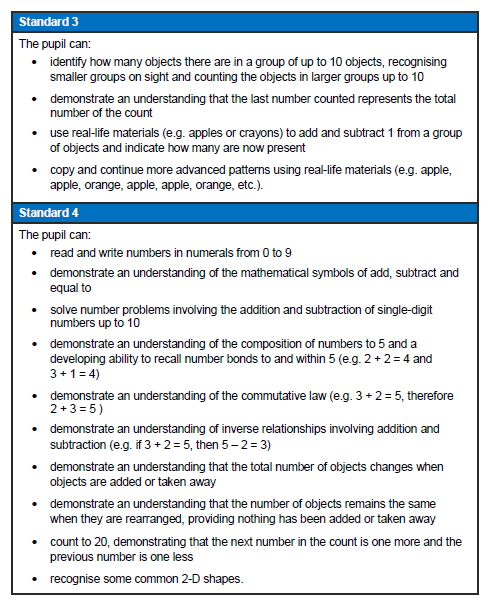 …teachers need to have evidence which demonstrates that the pupil meets all of the statements within that standard.’
‘Assess each individual pupil based on their own method of communication, and disregard statements which a pupil is physically unable to access.’
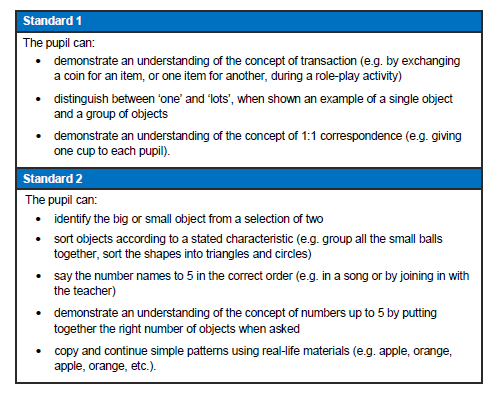 2018/19 Teacher Assessment Frameworks: Pre- KS2
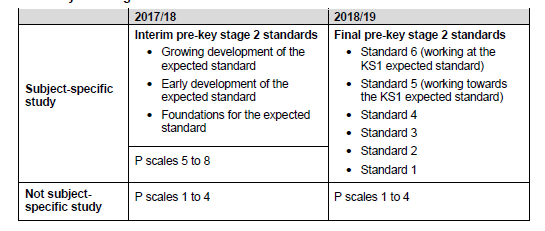 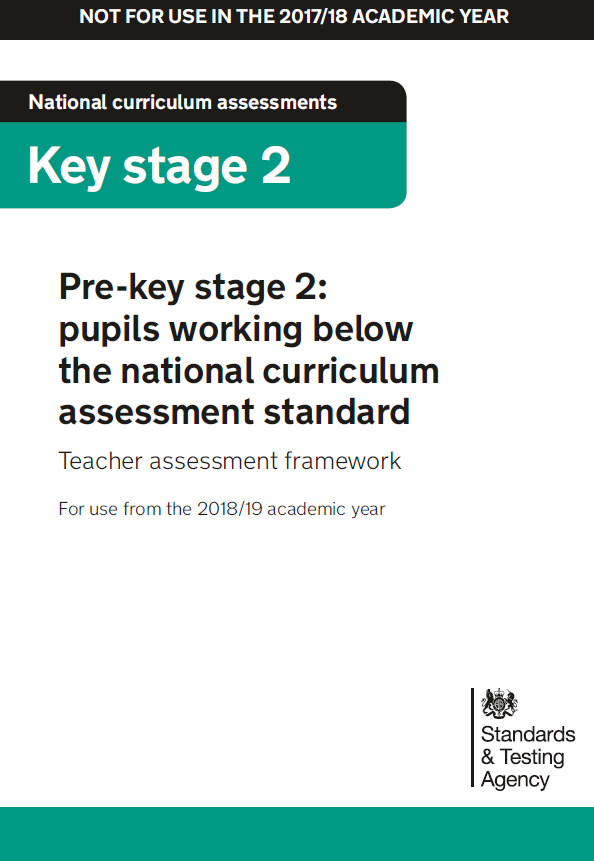 ‘The standards are not a formative assessment tool: they should not be used to track progress throughout the key stage or to guide individual programmes of study, classroom practice or methodology…’

‘Those reviewing school performance, including Ofsted inspectors, would not expect them to be used for anything other than summative assessment at the end of key stage 1.’
Pre Key Stage 2
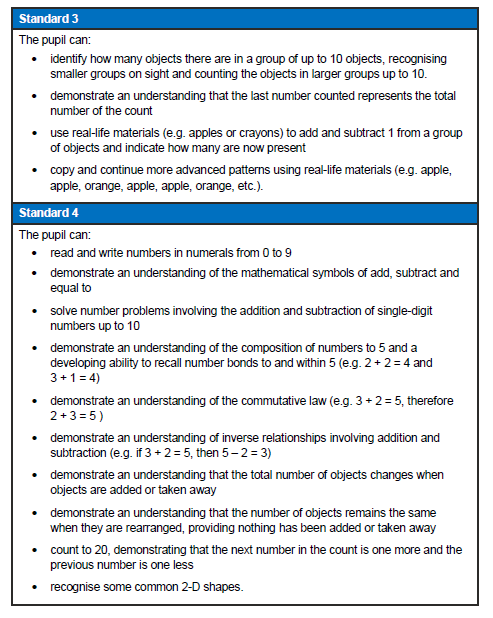 …teachers need to have evidence which demonstrates that the pupil meets all of the statements within that standard.’
‘Assess each individual pupil based on their own method of communication, and disregard statements which a pupil is physically unable to access.’
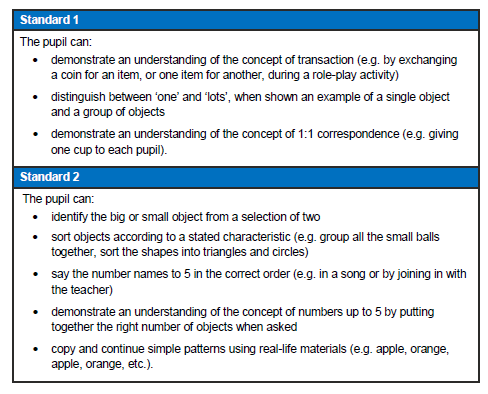